CYBERCRIME CASES- SAFEGUARDS
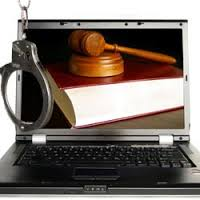 © of images belongs to the respective copyright holders
A PRESENTATION BY PAVAN DUGGALADVOCATE, SUPREME COURT OF INDIAPRESIDENT, CYBERLAWS.NETHEAD, PAVAN DUGGAL ASSOCIATES
PATHANKOT ATTACKS – CYBER WAR AGAINST INDIA
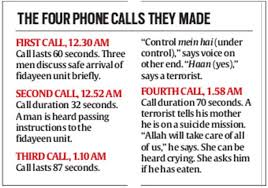 © of images belongs to the respective copyright holders
INDIAN ARMY WEBSITE HACKING
© of images belongs to the respective copyright holders
INFOSYS EMPLOYEES SALARY ACCOUNTS HACKING
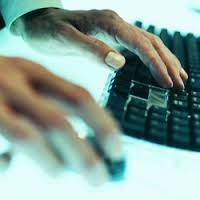 © of images belongs to the respective copyright holders
ASHLEY MADISON WEBSITE HACKING
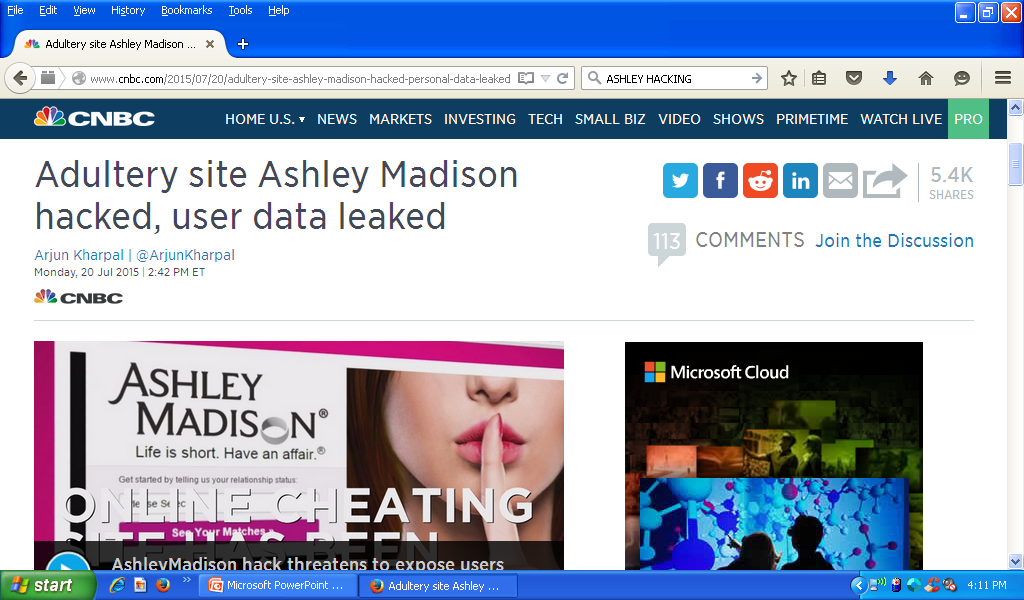 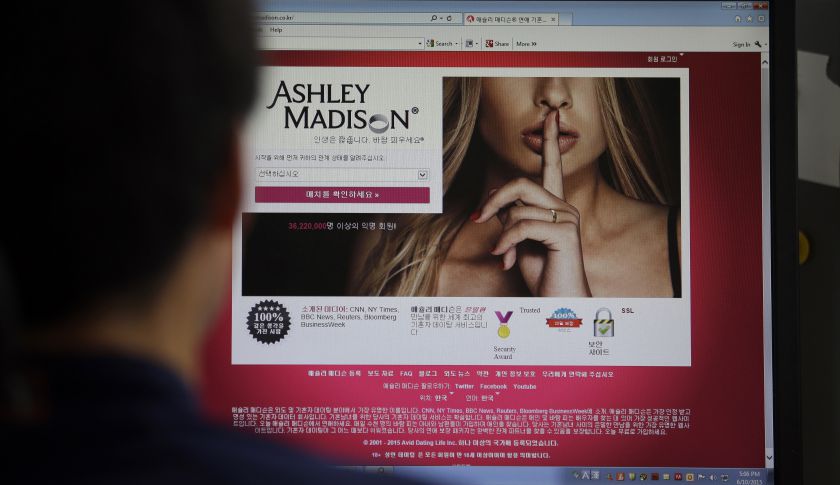 © of images belongs to the respective copyright holders
CYBERCRIME AS A SERVICE
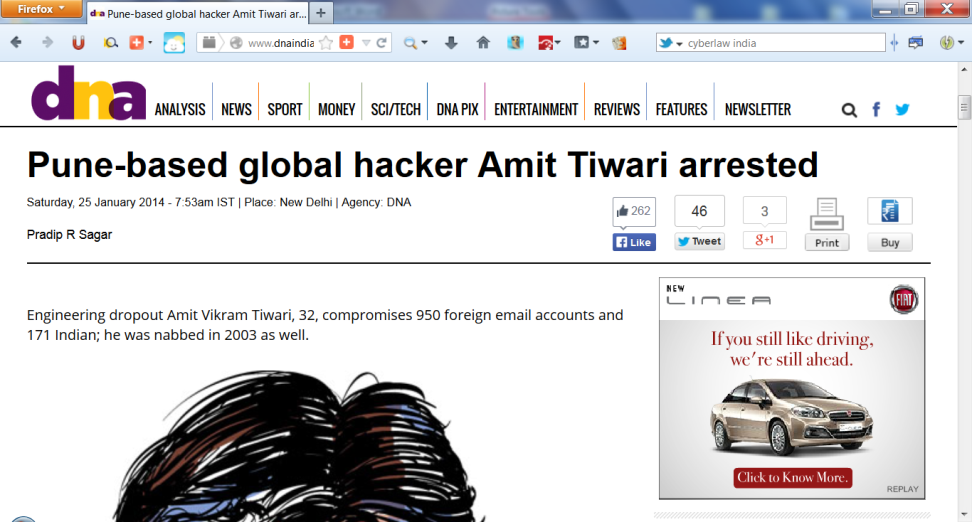 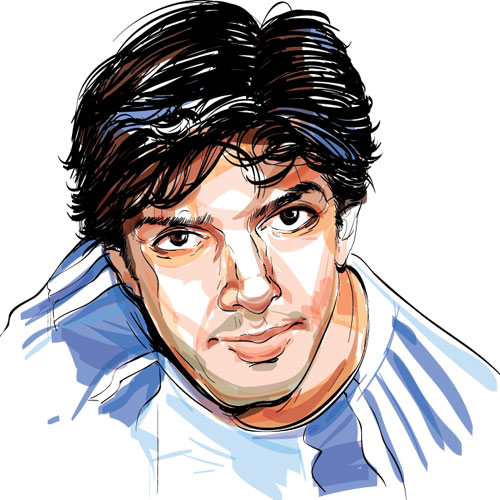 © of images belongs to the respective copyright holders
BANGALORE CYBER WAR
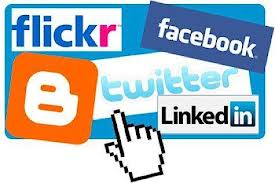 Facebook and Twitter were used to disseminate hateful content leading to the Bangalore Cyber terror attacks
© of images belongs to the respective copyright holders
15TH AUGUST, 2012- BANGALORE MASS MIGRATIONS
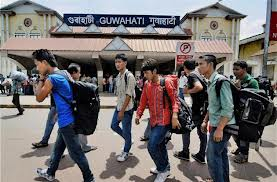 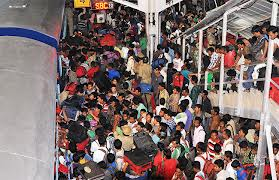 © of images belongs to the respective copyright holders
DR. L. PRAKASH- INDIA’S FIRST LIFE TIMER CYBER CRIMINAL
FEBRUARY 7, 2008- 
'Sex doctor' gets life in cyber-porn case
CNN-IBN
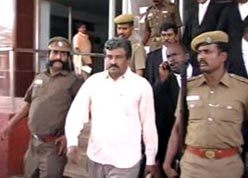 © of images belongs to the respective copyright holders
IMPORTANT CASES
Data shared with competition case

True Caller and CEO phone number compromise case

Calls for fake interviews on social media case

Gurgaon call centre spy camera girl termination case
© of images belongs to the respective copyright holders
GURUJI.COM SEARCH ENGINE – CRIMINAL ACTION
© of images belongs to the respective copyright holders
NIRMALJIT SINGH NARULA Vs.   INDIJOBS AT HUBPAGES.COM & ORS
© of images belongs to the respective copyright holders
RECENT HACKING
EMAIL ACCOUNTS OF SENSITIVE INSITTUTIONS AND DEPARTMENTS  OFFICIALS HACKED

ACCOUNTS BELONGED TO NATIONAL DEFENCE ACADEMY  & DRDO OFFICIALS
© of images belongs to the respective copyright holders
SHAMI TWITTER HANDLE
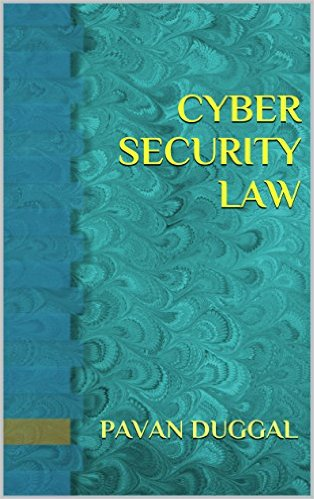 © of images belongs to the respective copyright holders
VIRII, VULNERABILITIES  ALL AROUND- STUXNET, BLADABINDI, HEARTBLEED
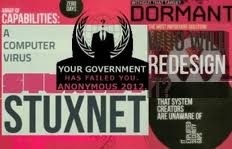 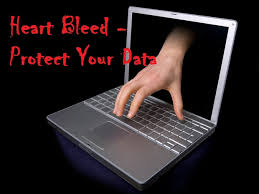 © of images belongs to the respective copyright holders
ONLINE FAKE RECRUITMENT SCAMS
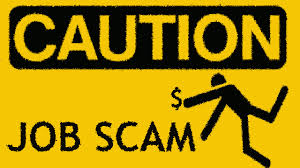 © of images belongs to the respective copyright holders
CLOUD COMPUTING &CYBERLAW
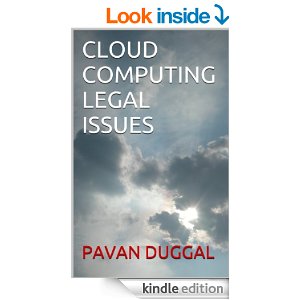 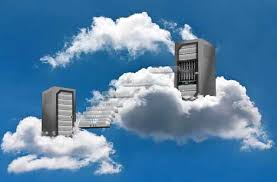 © of images belongs to the respective copyright holders
BRING YOUR OWN DEVICE (BYOD)
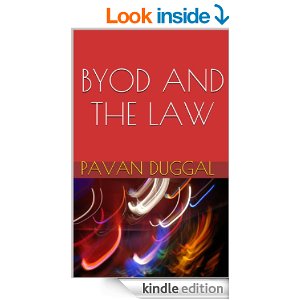 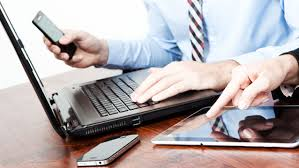 © of images belongs to the respective copyright holders
BIG DATA
© of images belongs to the respective copyright holders
WHATSAPP – THE NEW MEDIUM OF COMMUNICATION
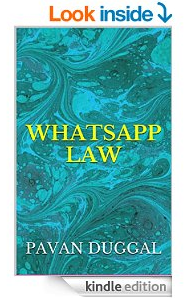 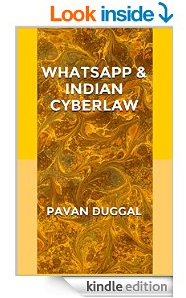 © of images belongs to the respective copyright holders
DARK WEB & CYBERLAW
Dark web is a new reality. However, the law-enforcement agencies and legal regimes are thoroughly incapable of dealing with dark web. 
The layers of anonymity that the onion browser provides ensures that legal frames are today thoroughly incapable of dealing with the dark web and connected legal, policy and regulatory issues.
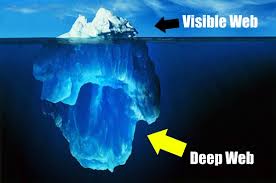 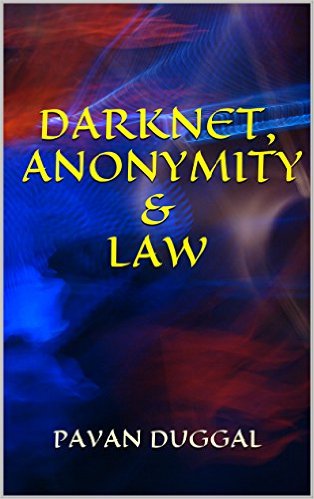 © of images belongs to the respective copyright holders
MOBILE CRIMES
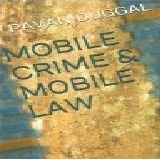 There are various kinds of mobile crimes that have emerged across the world. In fact, given the increase in adoption of mobiles, communication devices, mobile platforms, and the mobile paradigms by vast sections of populations across the world, mobile criminals have suddenly found mobiles platforms as a very innovative and fertile space for perpetuating their criminal activities.
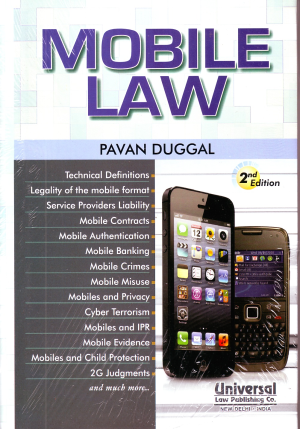 © of images belongs to the respective copyright holders
CYBERCRIME
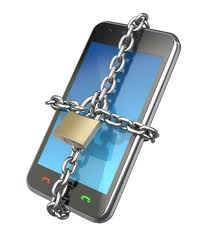 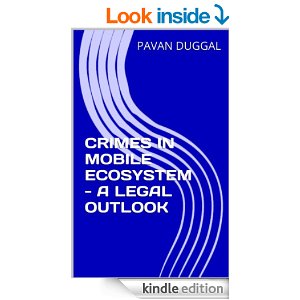 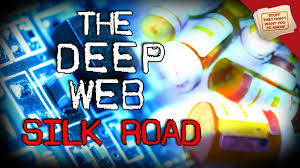 © of images belongs to the respective copyright holders
CASES
Baazee.com case
Famous Bank NSP case-2003
Umashankar  Case
© of images belongs to the respective copyright holders
CYBERLAW IN INDIA
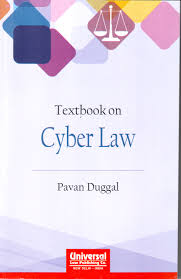 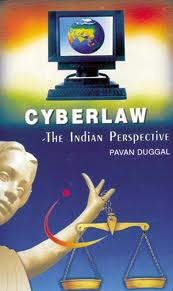 © of images belongs to the respective copyright holders
THE IT ACT, 2000 – INDIA’S FIRST CYBERLAW
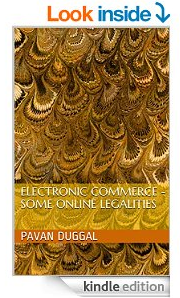 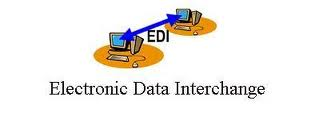 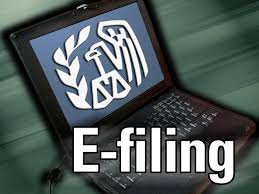 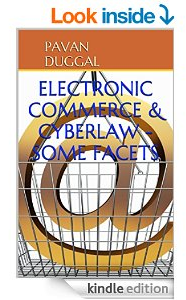 © of images belongs to the respective copyright holders
FOUR DIFERENT ACTS AS AMENDED BY IT ACT, 2000
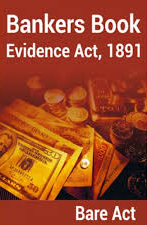 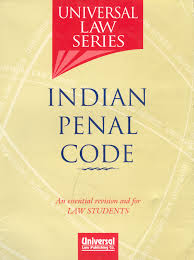 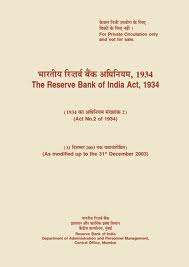 © of images belongs to the respective copyright holders
ELECTRONIC CONTRACT
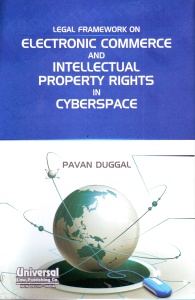 © of images belongs to the respective copyright holders
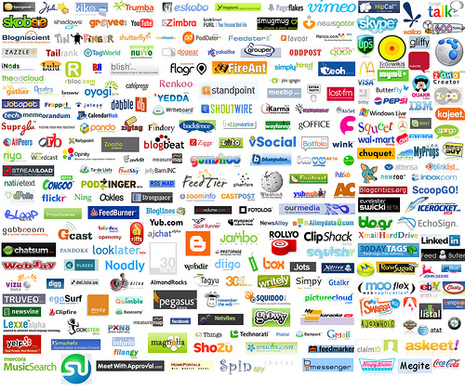 © of images belongs to the respective copyright holders
INTERMEDIARIES & CYBERLAW
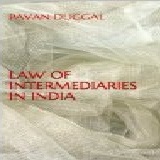 © of images belongs to the respective copyright holders
INTERMEDIARIES AND DUE DILIGENCE UNDER THE IT ACT, 2000
Intermediaries are required to do due diligence under the terms of the amended Information Technology Act, 2000. 
This due diligence must be done to ensure compliance with the relevant parameters of the amended Information Technology Act, 2000.
© of images belongs to the respective copyright holders
LIABILITIES OF INTERMEDIARIES AND THE INDIAN CYBERLAW
Liability of intermediaries has been specifically now provided under Section 79 of the amended Information Technology Act, 2000.
“Google v/s Vishakha” case before the Hon'ble Supreme Court of India.  
The emphasis on exercise of due diligence by intermediaries is an important aspect.  However, enforceability and implementation of the Information Technology Act, 2000 has always been a challenge.  
Most of the companies in India comply with the Information Technology Act, 2000 in breach rather than in observance.
© of images belongs to the respective copyright holders
LIABILITIES OF INTERMEDIARIES AND THE INDIAN CYBERLAW
There could have exposure to legal consequences, both civil and criminal, for the company and its top management.
Civil liability-damages by way of compensation upto 5o million INR per contravention
Criminal Consequences - The top management could also be exposed to criminal consequences ranging from imprisonment of 3 years to life imprisonment and fine from 1 Lakh INR to 10 Lakhs INR.
© of images belongs to the respective copyright holders
SAFEGUARDS  RE CYBERCRIME CASES
COMPLIANCE WITH SECTION 65B OF THE AMENDED EVIDENCE ACT
ANWAR VERSUS BASHIR – THE GUIDING LIGHT
NEED FOR LAW TO FURTHER DEVELOP AS CHALLENGES OF MOBILE EVIDENCE INCREASE
SAFEGUARDS  RE CYBERCRIME CASES( contd)
CHALLENGES  RAISED BY MOBILE APPLICATION RELATED ELECTRONIC  EVIDENCE
SAFEGUARDS  RE CYBERCRIME CASES( contd)
NEED TO ALLOW DETAILED CROSS EXAMINATION OF EVIDENCE UNDER SEC 65B OF THE EVIDENCE ACT
ADMISSIBILITY – PHASE 1
GENUINENESS- PHASE 2
SAFEGUARDS  RE CYBERCRIME CASES( contd)
NEED FOR APPROPRIATE  PRESERVATION OF ELECTRONIC EVIDENCE AS ACCORDANCE WITH IT ACT
SAFEGUARDS  RE CYBERCRIME CASES( contd)
RESORT TO LEGAL PROVISIONS PERTAINING TO RESPONSIBILITY OF INTERMEDIARIES – FOR DATA LOGS AND RELATED ELECTRONIC LOGS
SAFEGUARDS  RE CYBERCRIME CASES( contd)
NEED FOR HOLSITIC INTERPRETATION OF THE PROVISIONS OF LAW
CONCLUSION
Only in compliance, compliance and compliance `with existing law lies the way for effective convictions of cybercrime cases in the  digital and mobile ecosystem.
A PRESENTATION 
BY 
PAVAN DUGGAL
ADVOCATE, SUPREME COURT OF INDIA
PRESIDENT, CYBERLAWS.NET
PRESIDENT, CYBERLAW ASIA
HEAD, PAVAN DUGGAL ASSOCIATES

	pavan@pavanduggal.com 
  	pavanduggal@yahoo.com
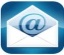